Primary immune deficiencies
Peter Kelleher
Senior Lecturer in Immunology
Imperial College, London
p.kelleher@imperial.ac.uk
Objectives
Describe clinical features that may suggest the presence of an immune deficiency.

Outline what particular micro-organisms are associated with either T or B cell immune defects.
	
Describe clinical and laboratory  features of  SCID, DGS CVID and ALPS.
Classification of immune deficiencies
Primary

>200 primary immune deficiencies now described

Rare:  1:10,000  live births

Usually classified by cell type
Innate immunity
Acquired immunity
Secondary

Infection

Iatrogenic 

Malignancy

Extremes of age
Definition of Primary Immune Deficiency (PID)
Death due to inborn error of immunity or a threat to life if the
illness cannot  be rescued by drug therapy

Important interface between basic science and clinical medicine 

Understanding of PID has led to important insights into human
immunology and advances in diagnostics and treatment:
cytokine and IgG replacement treatments, bone marrow trans-
plantation and gene therapy)
Clinical clues suggestive of a possible immune deficiency in adults
1. Four or more new ear infections in a year

2. Two or more serious sinus infections within a year

3. Two or more pneumonias within a year

4. Two or more deep seated infections (meningitis, osteomyelitis, including septicaemia)

5. Persistent oral candida or fungal skin infections
Clinical clues suggestive of a possible immune deficiency
6. Recurrent deep skin or organ abcesses

7. Two or more months on antibiotics with little effect

8.  IV antibiotics are needed to clear infection

9. History of surgery for bronchiectasis, multiple ENT procedures

10. A family history of primary immunodeficiency

If your patient has any 2 of the above 10 symptoms: think PID
PID in children
Family of immune deficiency

History of intravenous antibiotics to treat infection

Failure to thrive 

In a recent study one of these 3 features were found in 96%
of children with PID related infection
Simple way to think of PID
Severe

Persistent
 
Unusual

Recurrent

Runs in the family
Clinical spectrum of PID has expanded
Sporadic infection            

Autoimmune disease

Cancer
Infections in antibody deficiencies
Meningoencephalitis		Enteroviruses

Conjunctivitis				Haemophilus influenzae

Sinusitis and Pneumonia		Streptococcus pneumonia
						Haemophilus infuenzae

Skin infection				Staphylococcus aureus

G.I. Infection				Giardia lamblia
						Campylobacter spp
Infections in T cell deficiencies
CNS					Toxoplasma gondii
						
Retina 				Cytomegalovirus

Pneumonia 				Pneumocystis jiroveci
						Mycobacterium Tuberculosis

Skin					Varicella Zoster

GI 					Candida albicans 
						Cryptosporidium parvum
Normal lymphoid haemopoesis
Die
Thymus
Export of mature T lymphocytes to periphery
Pre-T cells
Proliferation and maturation of thymocytes
Stem cells
Lymphoid progenitors
Pre-B cells
Plasma cells
B cells
Bone Marrow
Severe combined immunodeficiency
Defects of lymphoid precursors
Thymus
Lymphoid progenitors
Stem cells
SCID
Absence or dysfunction of T
cells affecting both cellular
and adaptive immunity

Commonest cause of SCID:
X-linked c disease

Impairment of IL-2, IL-4, IL-7,
IL-9, IL-15, IL-21 cytokine
signal transduction
Eur J Pediatrc 2011 170:561-571
X-linked SCID: clinical phenotype
Unwell by 3 months of age

	Persistent  viral chest and GI infection  

	Opportunistic infections (Pneumocystis jirovecii)

	Disseminated BCG infection 

	Mucosal candidiasis
Failure to thrive

	Unusual skin disease
Graft versus host disease

	Bacterial infection rare
	
	
Family history- of early infant death
Maternal IgG protects the newborn for 3-6 months
Active transport of maternal IgG across placenta
IgG in colostrum & breast milk
IgG level
Neonatal production of IgG
Time
0 months
6 months
Pathogens in SCID
Fungi

	Pneumocystis jirovecii

	Candida albicans (mucosal)


Bacteria
	TB

	BCG
Viruses

	Parainfluenza type 3
	
	CMV

	RSV

	Adenoviruses

	Rotavirus
Laboratory features: X linked- SCID
Absent lymphoid tissues

Very low lymphocyte count

Low serum immunoglobulins

Absent T and NK cells:  B cells
present (do not work)

Absent T cell proliferation
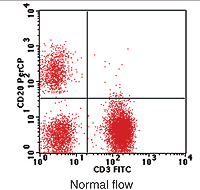 Healthy
B cells
T cells
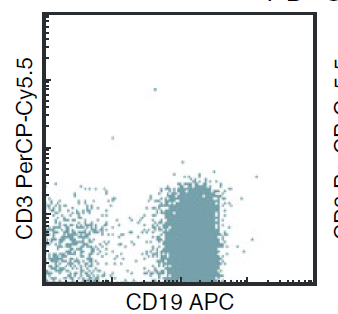 SCID
T cells
Bcells
Eur J Pediatrc 2011 170:561-571
Treatment of SCID
Treatment of SCID
Stem cell transplant (SCT) from HLA identical sibling

SCT from haploidentical sibling or parent, OR

BMT from matched unrelated donor, OR

Gene therapy
Buckley et al N Eng J Med 1999
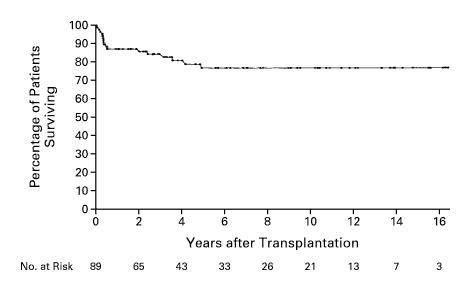 89 infants received bone marrow from sibling or parent
Stem Cell Transplantation  for SCID
Rationale for gene therapy in SCID
Molecular basis for 80% cases
of SCID has been defined

HSC from a suitable donor is
curative

Rare spontaneous reversion of
mutations can lead to partial
recovery of immune system
Rationale for gene therapy in SCID
Target cells are easily accessible
and gene therapy can be done 
ex vivo 

Poor pre-existing immunity
reduces risk of immune response
to gene modified cells

Active thymus can support the  
generation of new T cells
Outcome of gene therapy  in X linked SCID
Immune reconstitution
T cell yes
B cell variable
NK cell poor 

Toxicity 
T cell ALL in 20%
4/5 patients cured 
Insertional mutagenesis

New trials underway with safer viral
vectors which will hopefully not cause
leukaemia
Export of mature T lymphocytes to periphery
Proliferation and maturation of thymocytes
Thymus
Bone Marrow
Pre-T cells
Stem cells
Funny looking kid:  
Low set ears abnormally folded ears, high forehead, cleft palate, small mouth and jaw
Hypocalcaemia
Oesophageal atresia
T cell lymphopenia
Complex congenital heart disease
Deletion of chromosome 22q11
Associated with velocardiofacial syndrome (Shprintzen syndrome)
DiGeorge syndrome
Developmental defect of 3rd/4th pharyngeal pouch
Clinical features of DiGeorge Syndrome
Failure of thymic development with immunodeficiency 
75% have congenital heart defects CHD 
tetralogy of Fallot
 interruption of the aortic arch 
 persistent truncus arteriosus 
Velopharyngeal dysfunction with or without cleft palate
Hypocalcemia secondary to hypoparathyroidism
Developmental delay
Psychiatric disorders 
Obssesive compulsive disorder
schizophrenia
DiGeorge Syndrome
Deletion at chromosome 22q11

75% sporadic: occurs 1 in 4000 births 

Major gene responsible is probably TBX1 which is
believed to critical for development of pharyngeal pouch

Cumulative effect of deletion of several genes may be
necessary for full phenotype
Immunological problems in DiGeorge Syndrome
Lymphocyte profile
Absent/decreased number of T cells
Defective T cell activation response
Normal or increased B cells

Prognosis
Depends on concomitant problems: subset SCID like disease

T cell function improves with age
? Slower age-related decline in T cell numbers
?extrathymic maturation of T cells?
Bone marrow transplantation for DiGeorge syndrome
Types of transplant
3 cases of bone marrow transplantation reported 
1 case of lymphocyte transplantation (Lancet 99)
Donor = HLA identical sibling
Low but steady engraftment of CD3+ T cells
Improvement in in vitro markers of T cell function
No opportunistic infections
What mediates successful T cell engraftment?
Transplanted stem cells or contaminating mature (post-thymic) lymphocytes?
Thymic transplantation (Markert et al, Blood 2003)
12 infants with complete
DiGeorge syndrome

Transplant cultured donor
thymic tissue into quadriceps
Muscle
From unrelated children undergoing cardiac surgery

No HLA matching
7/12 survive
6/7 survivors develop normal T cell responses
Increasing number of circulating T cells

Normal responses to PHA

Normal responses to immunisation in some antigens

B cell function developed later
Plasma cells
Stem cells
IgG
Lymphoid progenitors
IgE
IgM
Pro B cells
Pre B cells
IgM B cells
IgA
IgM & IgD
Plasma cells
Normal B lymphocyte maturation and antibody class switching
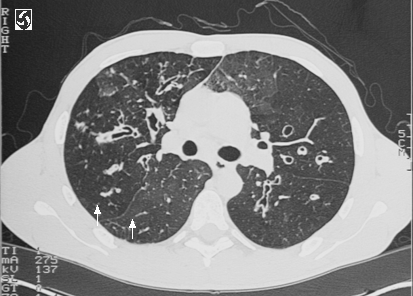 Primary antibody deficiency
IgA deficiency

		X-linked agammaglobulinaemia (XLA)

		Common variable immunodeficiency (CVID)

		CD40 ligand deficiency (Hyper IgM disease)
Clinical features of antibody deficiency
Meningoencephalitis		Enteroviruses

Conjunctivitis			Haemophilus influenzae

Sinusitis and Pneumonia		Streptococcus pneumonia
					Haemophilus infuenzae

Skin infection			Staphylococcus aureus

G.I. Infection			Giardia lamblia
						Campylobacter spp

Cystitis				Ureaplasma urealyticum
Laboratory investigation
Serum immunoglobulins

	Serum and urine electrophoresis

	Antibody to tetanus, pneumococcus

	Test immunisation with tetanus/pneumovax if antibody levels are low

	B and T cell counts

	Disease specific tests
Common variable immunodeficiency (CVID)
CVID is a heterogeneous group of conditions characterised by 

				
	Antibody deficiency


	Autoimmune disorders


	Granulomatous disease
CVID epidemiology
Commonest cause of primary antibody deficiency

	Prevalence 1 in 25, 000 individuals 
 
	Mean age of diagnosis of CVID for males is 29
 
	Mean age of diagnosis of CVID for females is 33
 
	95% of cases diagnosed after the age of 5
 
	Average time between onset of symptoms and diagnosis is 4-7 years in the UK
CVID: Clinical features
1. The cardinal feature of CVID is recurrent sino-pulmonary infection with encapsulated bacterial organisms.

	2. G.I. infection with Giardia and enteric pathogens is a common complication of CVID.
 
	3. 20% of patients with CVID will experience an autoimmune disorder (ITP, PA, autoimmune thyroid disease

	4. CVID can misdiagnosed as sarcoid: important to check antibody levels in all patients with suspected sarcoidosis
CVID: laboratory features
1.	Male or female patient aged more than 2  years with a reduction in IgG and/or IgA,  IgM 2 SD below the mean for age


2.	Absent or poor responses to vaccines


3.	Other causes of antibody deficiency (B cell tumours, protein loosing diseases and drugs) have been excluded
Management of CVID
Ig replacement therapy		IV every 2-3 weeks
						Subcut every week.

Antibiotics				High dose
						10-14  days

Monitor complications of IgG	Infection / ADR

Facilitate patient management	Home IgG therapy
						Work with patient support group
Defects in T cell death
Apoptosis = physiological cell death 
Mediated by caspases (Fas & fas ligand) and Bcl 2 family

Deficiency or dysregulation of apoptosis 
Results in unresponsiveness to death signals 
Failure of clonal deletion may cause malignancy and autoimmunity
Evidence of dysfunctional apoptosis in autoimmunity
Animal models
MLR lpr/lpr mice (“lymphoproliferation”) = defect in Fas gene
gld mice (“generalised lymphoproliferative disease”) = defect in Fas ligand gene 
Features	
Multiple autoantibodies to nuclear components
Immune complex nephritis
No organ specific autoimmunity
Progressive lymphadenopathy
Accumulation of CD3+CD4-CD8- T cells
Increased number of CD4+ autoreactive T cells
Autoimmune lymphoproliferative syndrome (ALPS)
Malignancy
Lymphorecticular 
breast, liver

	Infection not usually problem
Complications of frequent transfusions:  hepatitis B, hepatitis C
Massive lymph nodes

	Splenomegaly

	Severe autoimmunity
Autoimmune haemolytic anaemia
Low platelets with anti-platelet antibodies
Low neutrophil counts
Autoimmune lymphoproliferative syndrome
Diagnosis
		Chronic accumulation of non malignant lymphoid cells
		Defective lymphocyte apoptosis in vitro
		Presence of > 1% double negative  T cells in 	peripheral blood

Pathogenesis
Germline and somatic cell mutations occurs
Most patients heterozygous for mutation in Fas gene (CD95)
Other defects that give same/similar phenotype
Fas Ligand deficiency (CD95L) 
Caspase 8 deficiency
Caspase 10 deficiency
Learning points
1. Consider PID in patient with severe, recurrent
persistent, unusual infections 

2. A persistently low lymphocyte count in a neonate should raise the suspicion of a SCID

3. Some PID such as CVID can present in adult life

4. PID may present as autoimmune disease or cancer
Further information
Reviews

Casanova JL, Fieschi C, Zhang S-Y, Abel L. Revisiting human primary immunodeficiencies. J Intern Med 2008;264:115-127.

Molecular Defects in T-and B- cell primary immunodeficiency diseases.  Cunningham-Rundles and Ponda, Nature Immunology Reviews 2005; 5: 880

Useful core information
Immune Deficiency Foundation (www.primaryimmune.org/pid/whatis_pid.htm) 
National Institute of Allergy and Infectious Disease (www.niaid.nih.gov/factsheets/pid.htm)  
Patients’ organisation
The Jeffrey Modell Foundation (www.jmfworld.com).  
These provide very useful educational material for patients and health care professionals